WILD CARD
WILD CARD
WILD CARD
WILD CARD
WILD CARD
WILD CARD
Reverse the order 
of play.
Reverse the value of all numbered cards.
Double the value of all numbered cards.
Ex: If current rotation is clockwise, now go counter-clockwise.
Ex: If current value = 5, 
new value = 10
Ex: If current value = 5, 
new value = -5
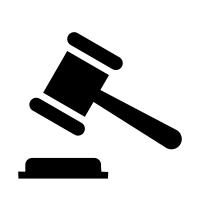 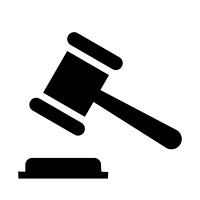 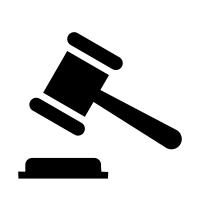 The player(s) with the highest number of cards in his/her hand may pick up an additional Player’s Choice Card.
For this round only, players must not discard.
All players must display all cards in their hand to the table – only during this round
Note: This means 
that players can go out this round without discarding.
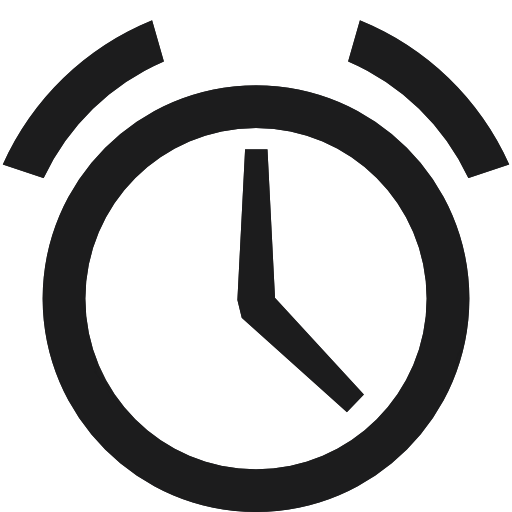 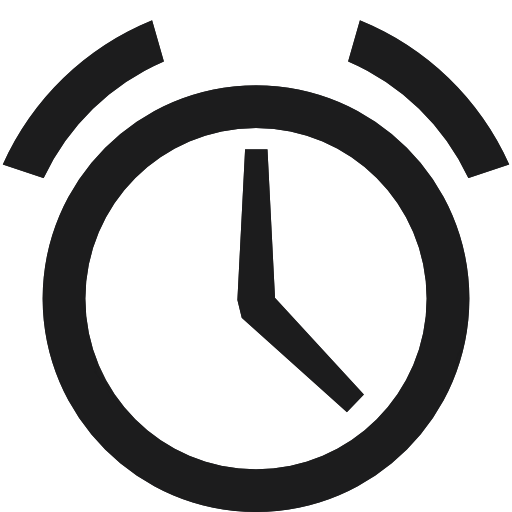 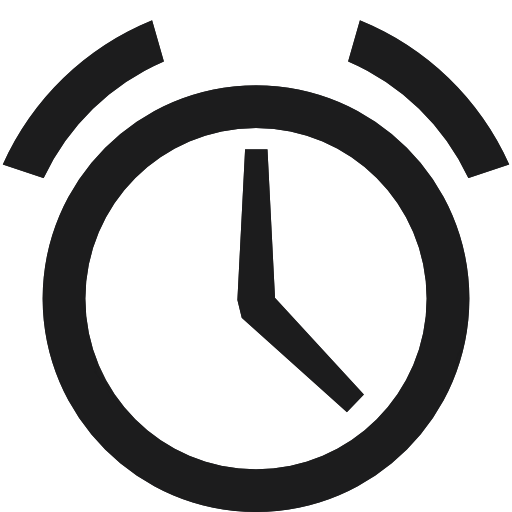 Reverse the value of all face cards.
Double the value of all face cards.
Ex: If current value = 10, 
new value = 20
Ex: If current value = 10, 
new value = -10
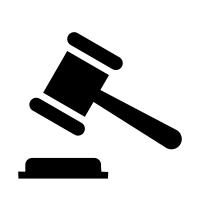 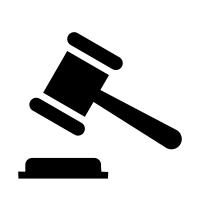 All players must choose a new player profile from the “extra player profile” deck.
Reverse the order 
of play.
All players must select a random card from the hand of the person to their left.
Ex: If current rotation is clockwise, now go counter-clockwise.
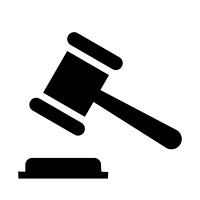 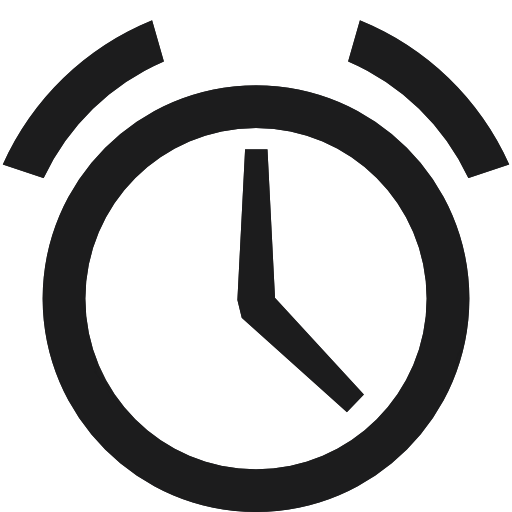 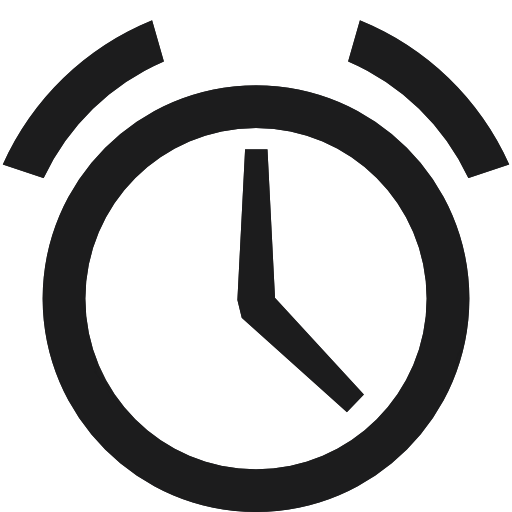 The player(s) with the lowest number of cards in his/her hand must draw a new player profile from the “extra player profile” deck.
All players must select a random card from the hand of the person to their right.
For the next round, skip the player(s) with the lowest number of cards in his/her hand.
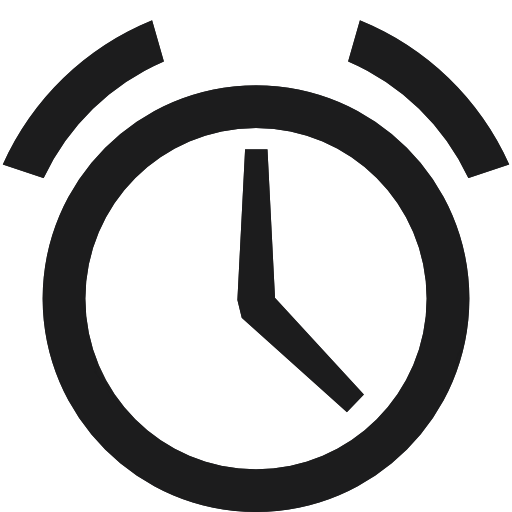 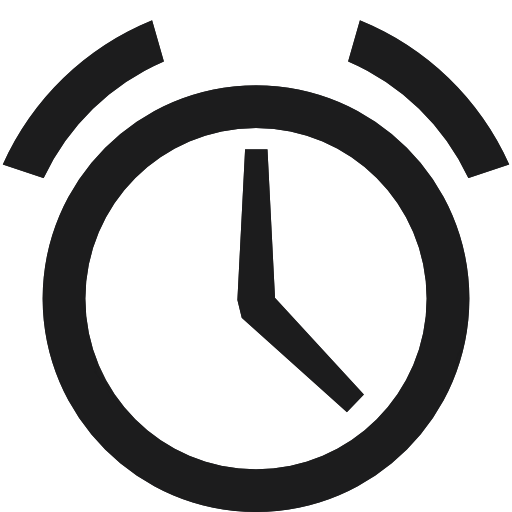 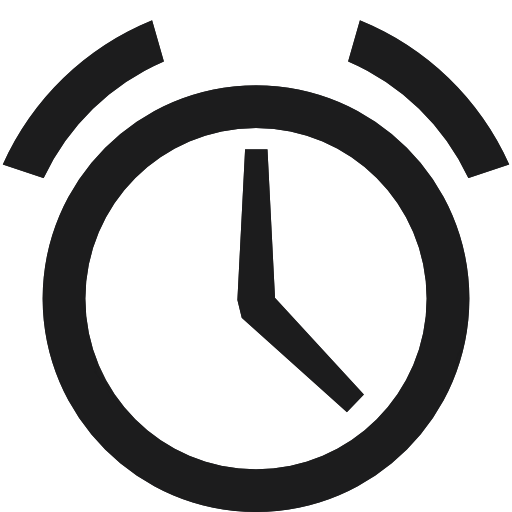